Do Now for MOnday, October 29
You have a quiz tomorrow! Use this questions to study – sorry – you have to write the question and the answer.
The Medici’s gained their power and influence in Florence through
Banking				
Being Merchants
Political office			
Medicine
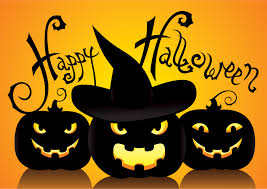 Do Now for Tuesday, October 29
You have a quiz tomorrow! Use this questions to study – sorry – you have to write the question and the answer.
All of the following contributed to the birth of the Renaissance in Italy EXCEPT
A. It had thriving cities
B. It had a wealthy merchant class
C. Italy had access to Roman ruins and ancient manuscripts 
     from Greece
D. The bubonic plague had not reached the southern top of
     Europe.